Jeremiah:
What do you know???
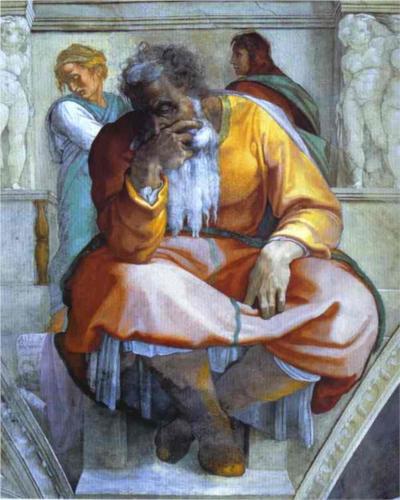 The Prophet JeremiahMichelangelo, 1512
KINGS
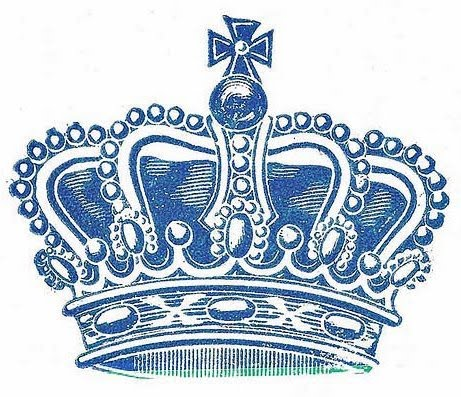 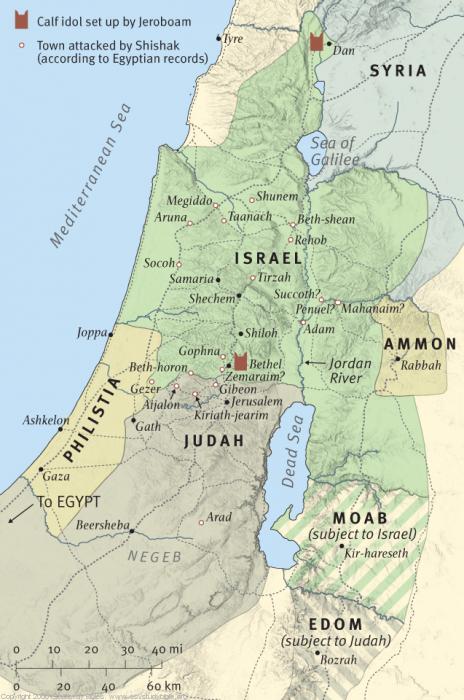 The Kingdom Divides
Assyrian Exile of Israel – 722/21 BC
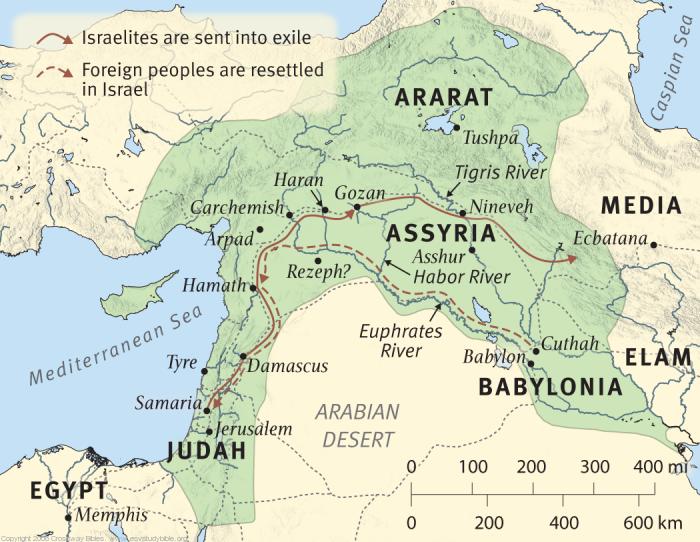 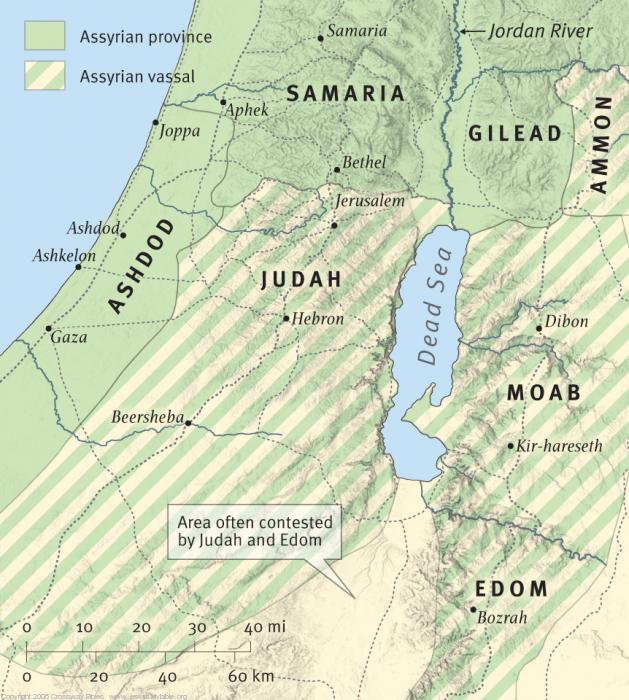 Judah after Assyrian Exile
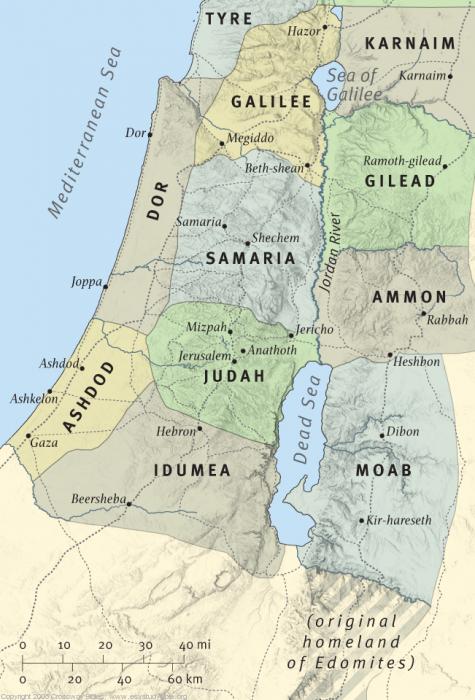 Israel and Judah at the time of Jeremiah
Jeremiah Worked for a Long TimeBUTChapters Do Not Follow Chronological Flow
Jeremiah 31 and the New Covenant
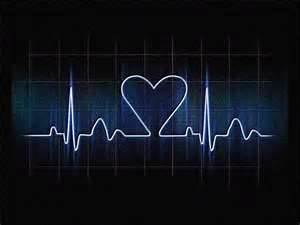 “a subjective situation of covenant reality rather than an objective development in covenant administration.” Collins
“A new situation in which the people embrace the covenant from the heart” Collins
Basic Covenant Principles Endure
EXILE
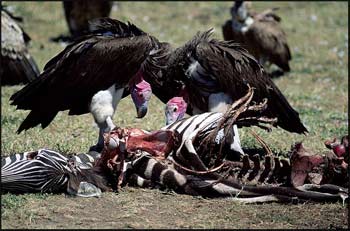 Babylon Rises to PowerIshtar GateBabylon,Iraq575 BC
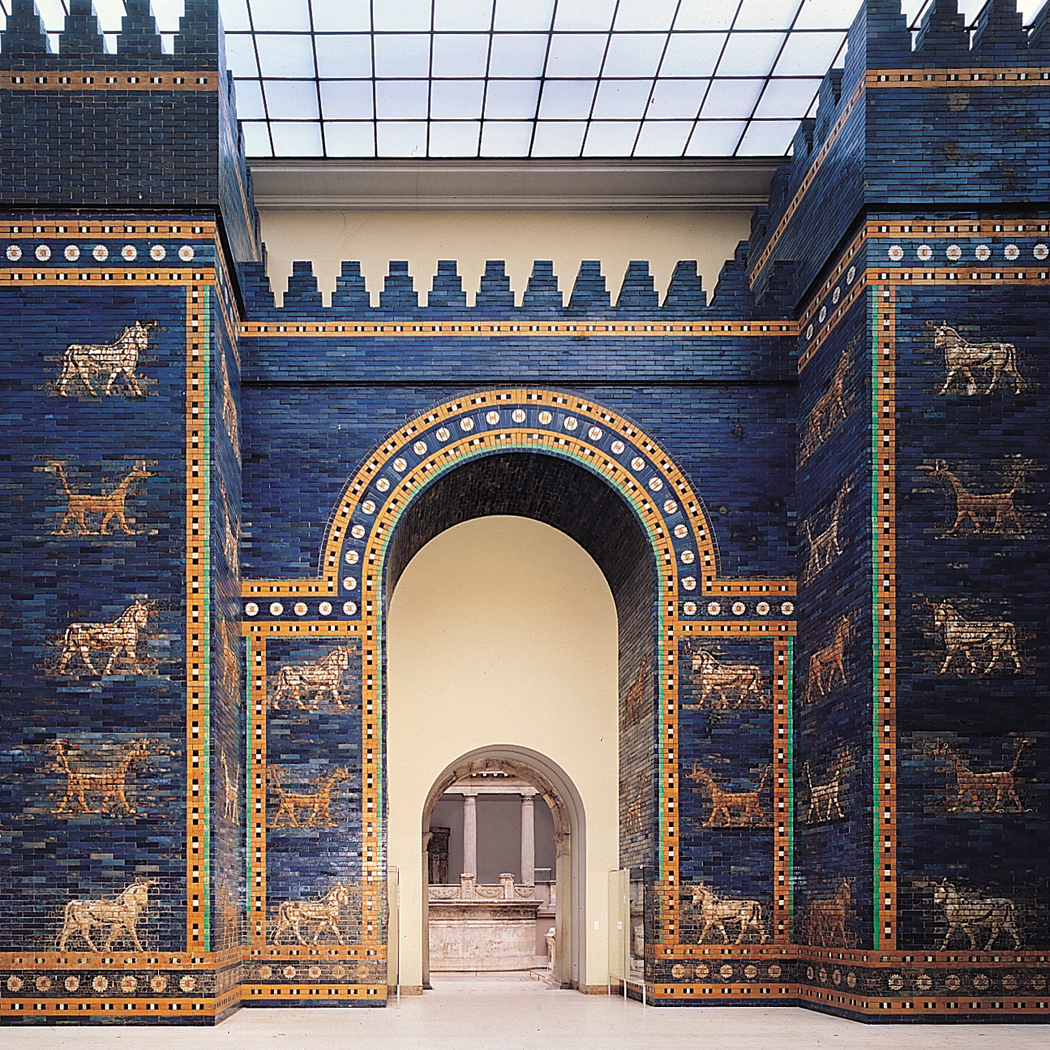 Lamentations: Developing Emotional Health
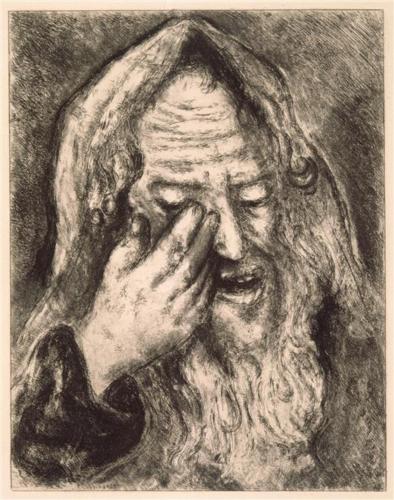 Lamentations of JeremiahMarc Chagall, 1956
4 P’s ExerciseDescribe them at creation and at the time of Jeremiah.
Place:


Purpose:
People:


Presence: